Grade 5 MATH:
Oregon Department of Education Standards 
for Practice or Progress Monitoring.
Teachers:  To assure that the above standards are understood, always remind, ask and show your students:

5.3.6
How can you find volume when you are not given the dimensions?

BRIDGES CORRELATION to 5.3.6

Unit 3, Session 20	
Home Connections, Vol. 1: HC 31	
January Calendar Grid
April Calendar Grid	
Set D2 Measurement: Volume, Activities 1 & 2, and Independent Worksheets 1 & 2
Current Standard:
5.3 Geometry, Measurement, and Algebra: Describe and relate two-dimensional shapes to three-dimensional shapes and analyze their properties, including volume and surface area.
Book #9
This booklet will focus ONLY on the items in 
Bold Black [5.3.6 & 5.3.7] in the table below.
5.3.7
Volume can be found using different units, strategies, and tools.

BRIDGES CORRELATION to 5.3.7

Unit 3, Sessions 19-20	
Home Connections, Vol. 1: HC 31	
January Calendar Grid
April Calendar Grid
Number Corner Student Book pages 89, 97, 154, 162	
Set D2 Measurement: Volume, Activities 1 & 2, and Independent Worksheets 1 & 2
Bridges Practice Book, page 57	Formal
Unit 3, Session 22 (Unit Post-Assessment and Student Reflection Sheet)
Number Corner Teacher’s Guide, pages 232–236, 400–404 (Checkups 2 and 4)
The test samples and strand data for this booklet can be found on the Oregon State Departments of Education web site.  The use of this booklet was designed for the Hillsboro School District based on HSD Power Standards along with the ODE strand categories.  This booklet is paid for and furnished to teachers for instruction by the HSD.

The concept of this booklet was created by Rick & Susan Richmond
© Rick & Susan Richmond 2010  Revision: Original 03-2010  Revision 10-2011

No part of this publication may be reproduced or transmitted in any form or by any means, electronic or mechanical, without written permission from Rick & Susan Richmond and the Oregon State Department of Education and the Hillsboro School District.
These problems are presented in an OAKS testing format.
Page 11
5.3.6 Recognize a cube that is one unit on an edge as the standard unit for measuring volume.
5.3.6 Recognize a cube that is one unit on an edge as the standard unit for measuring volume.
Which shows a standard unit of measure for volume?
Which of these is the standard unit to measure volume?
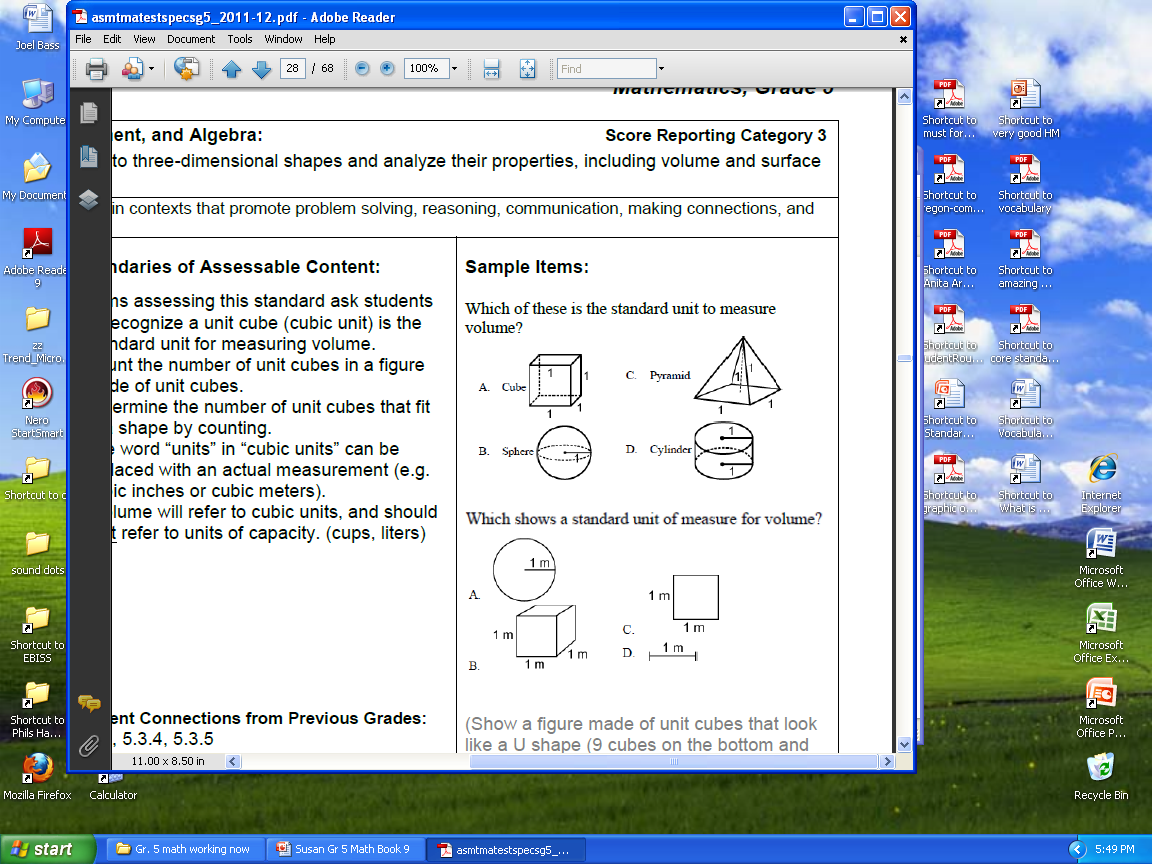 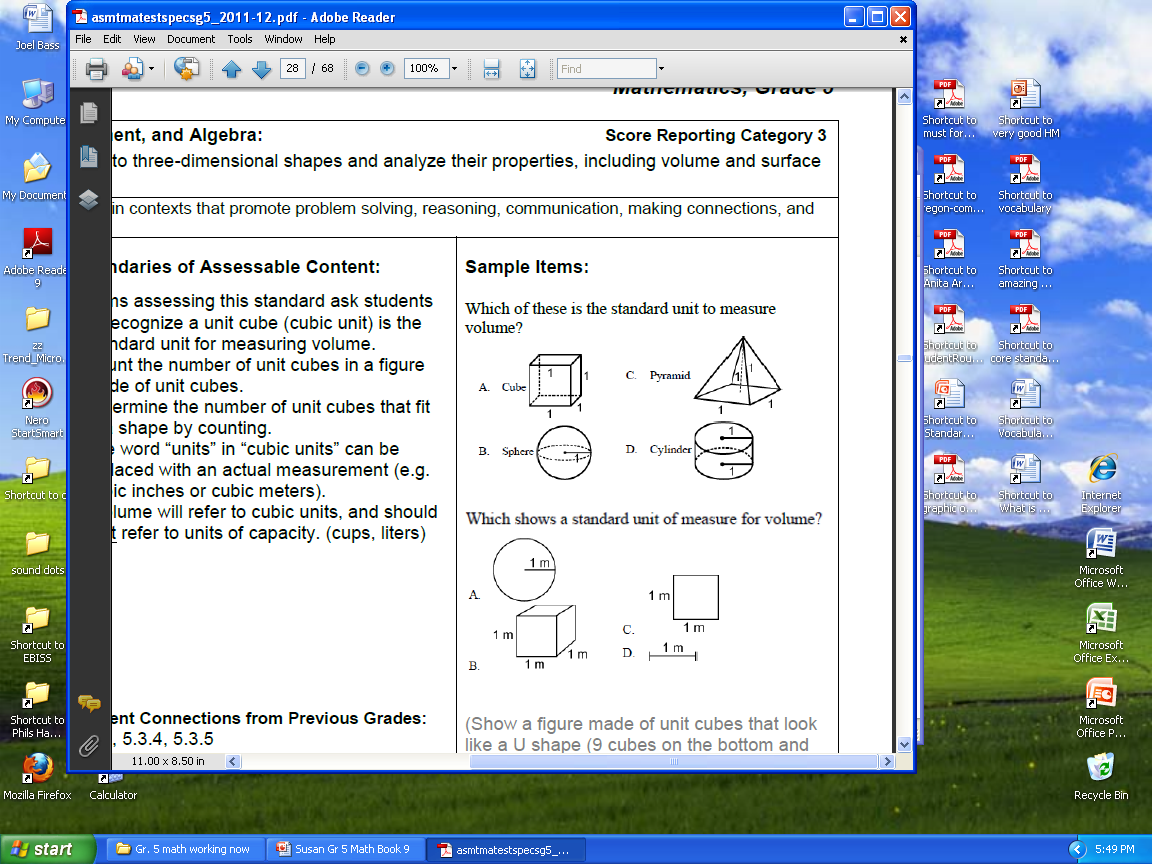 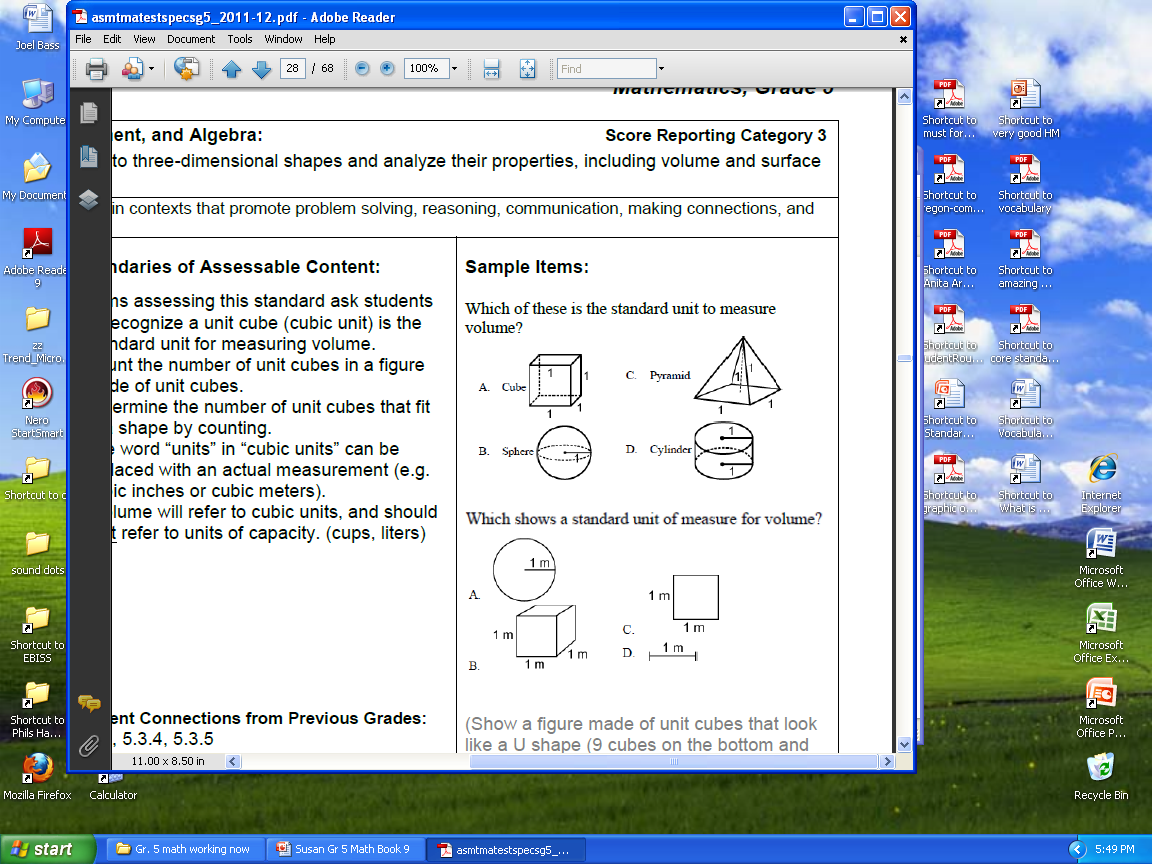 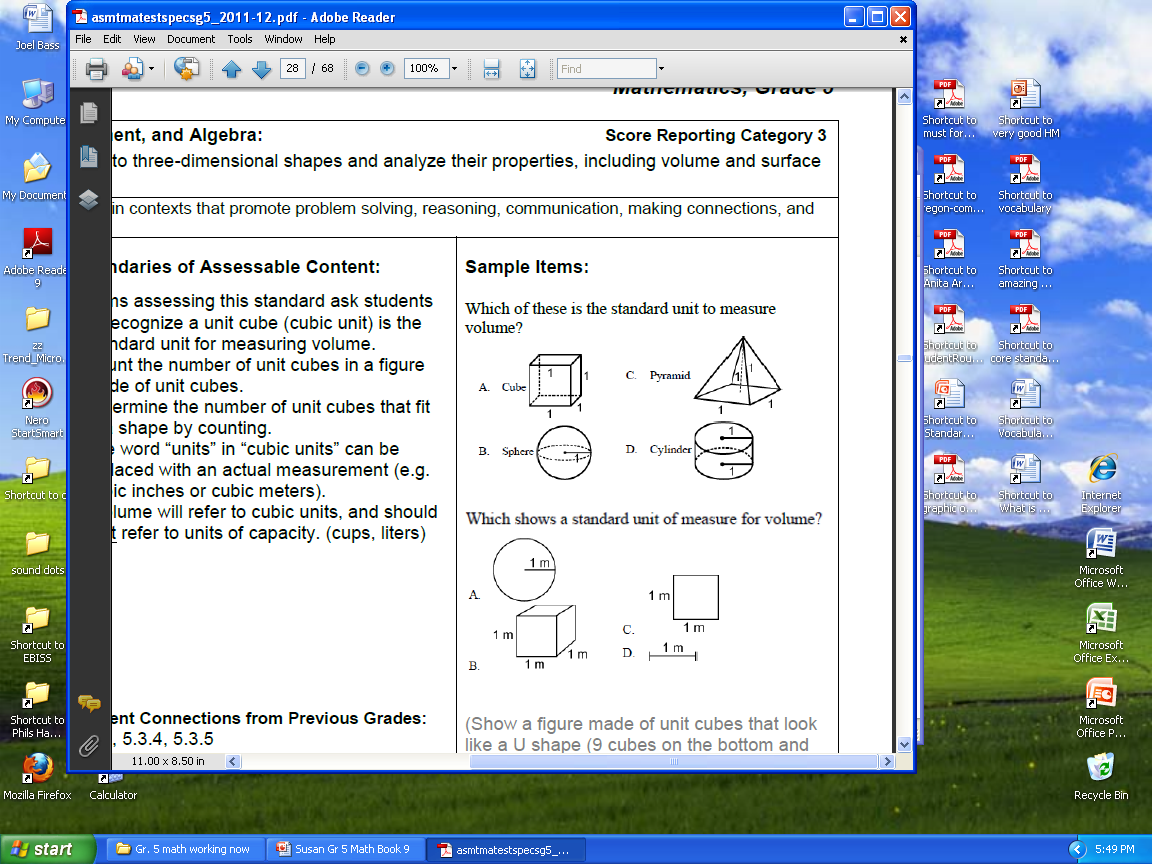 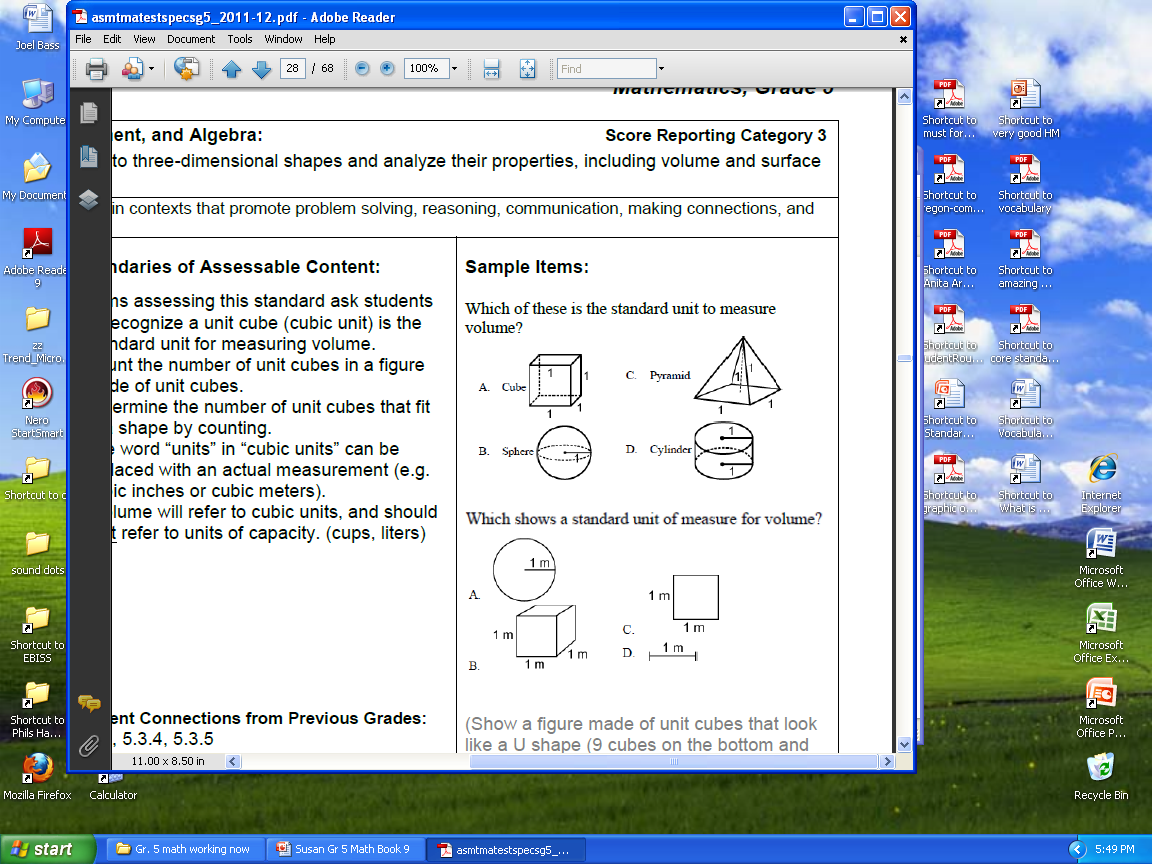 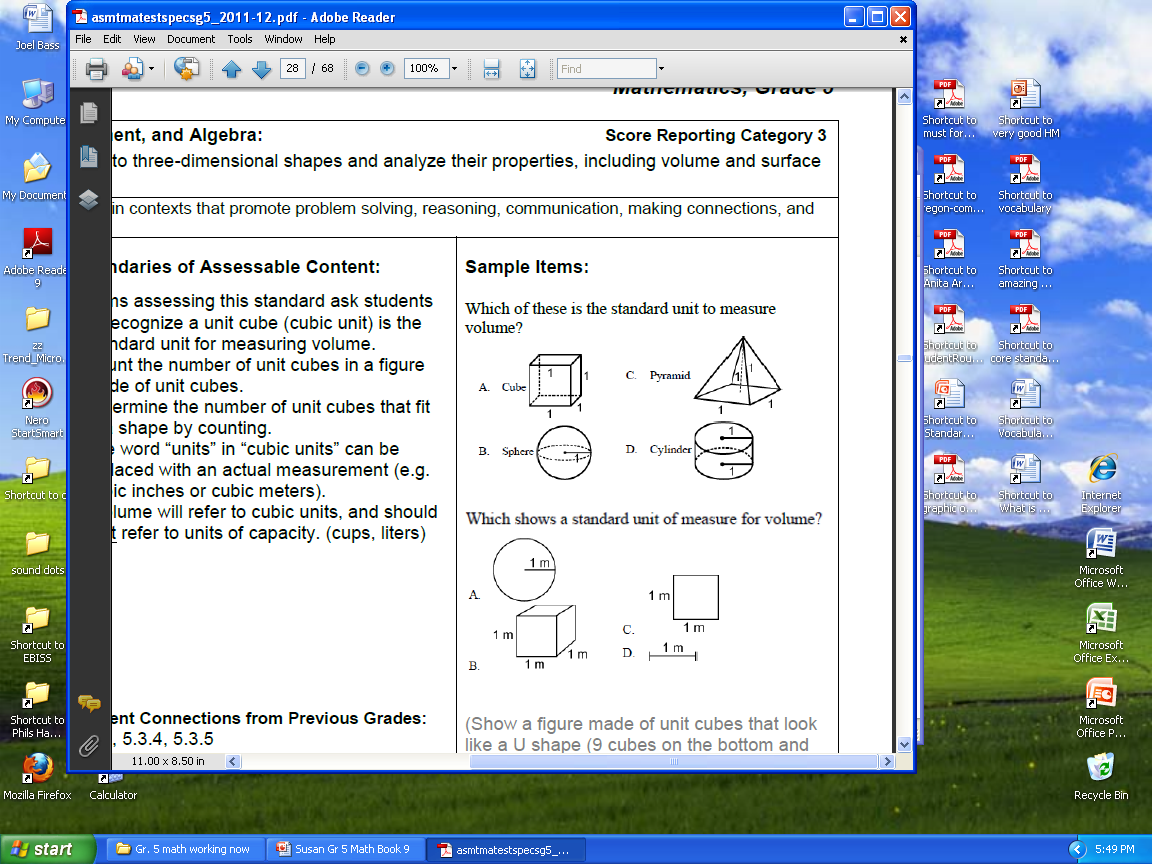 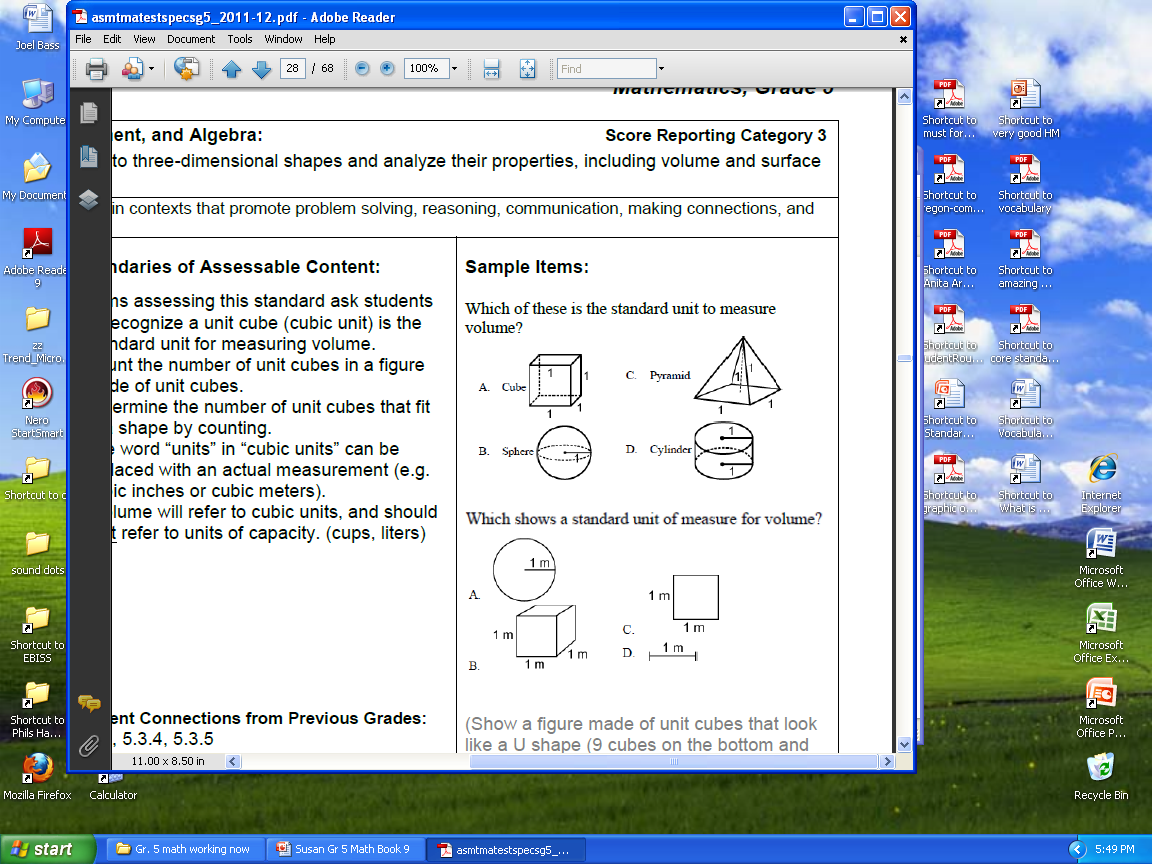 Do your work here:
Do your work here:
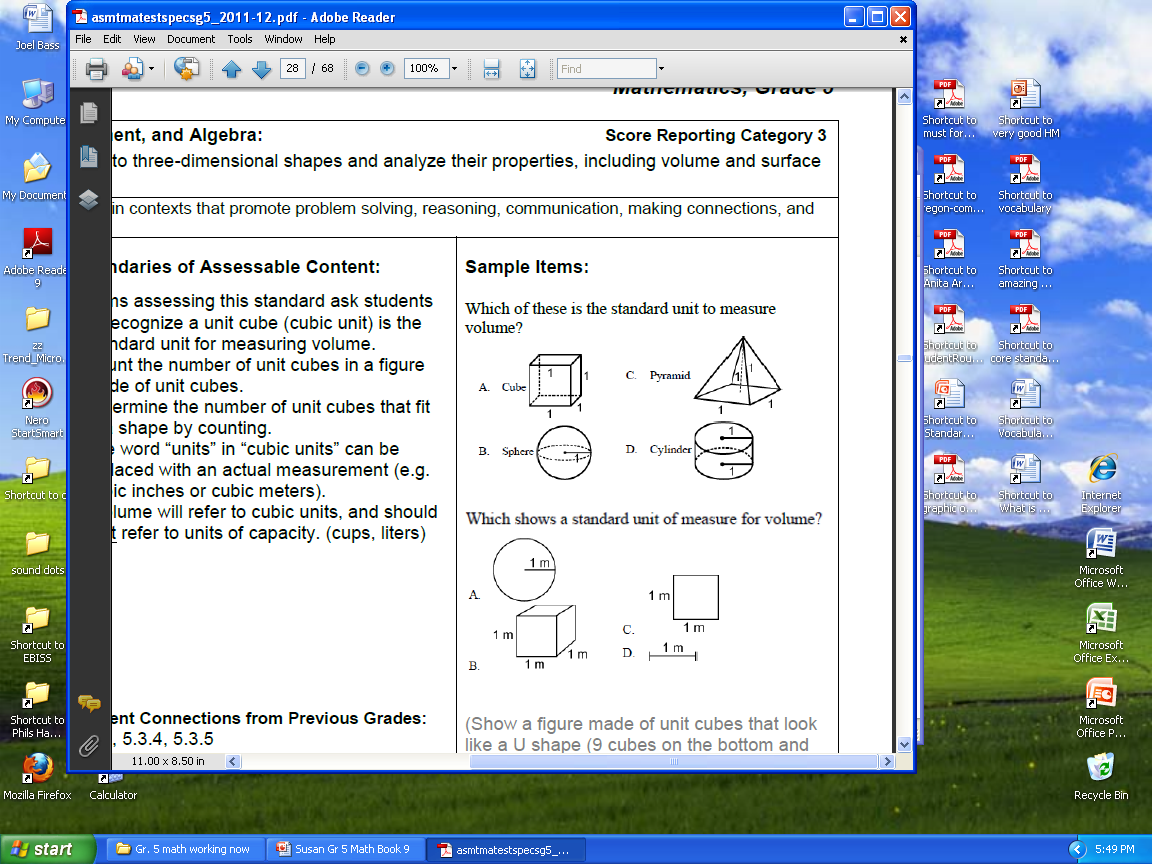 Oregon Mathematics Test Specifications and Test Blueprints 2011-2012
Oregon Mathematics Test Specifications and Test Blueprints 2011-2012
Page 10
Page 1
5.3.6 Recognize a cube that is one unit on an edge as the standard unit for measuring volume.
5.3.6 Recognize a cube that is one unit on an edge as the standard unit for measuring volume.
This rectangular prism has a length of 14 inches, a height of 8 inches, and a width of 3 inches.

What is the volume?



25 cu in. 


42 cu in.


112 cu in.


336 cu in.
What is the volume of a cube that measures 10 inches on each edge?




 10 cubic inches


 100 cubic inches


 1,000 cubic inches


 10,000 cubic inches
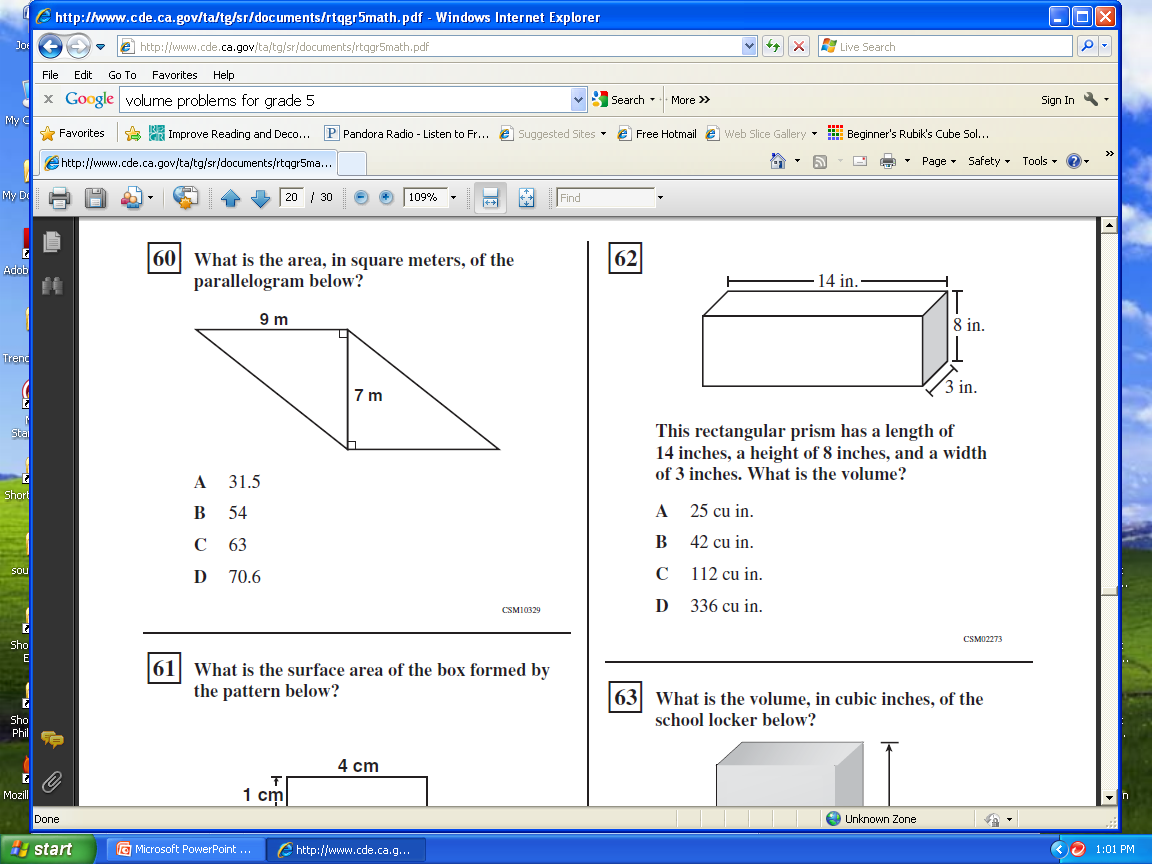 Do your work here:
Do your work here:
Sample of California Standards Test questions 2008
Sample of California Standards Test questions 2008
Page 9
Page 2
5.3.6 Recognize a cube that is one unit on an edge as the standard unit for measuring volume.
5.3.7 Determine the appropriate units, strategies, and tools for solving problems that involve estimating or measuring volume.
What is the volume of this object?



5 


 10


 15


 20
Thirty cubes are used to construct this 3-step staircase.

How may cubes would be used to construct a 10 step staircase of the same width?



100


183


240


275
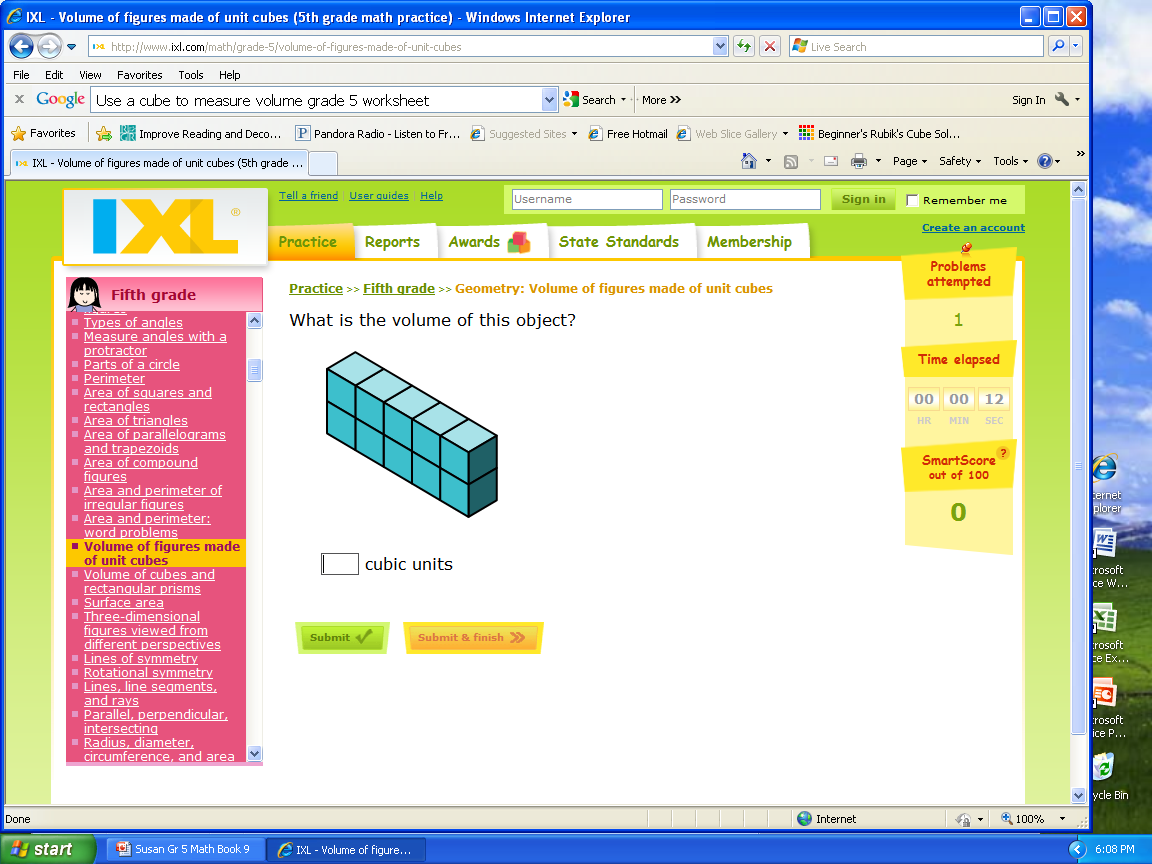 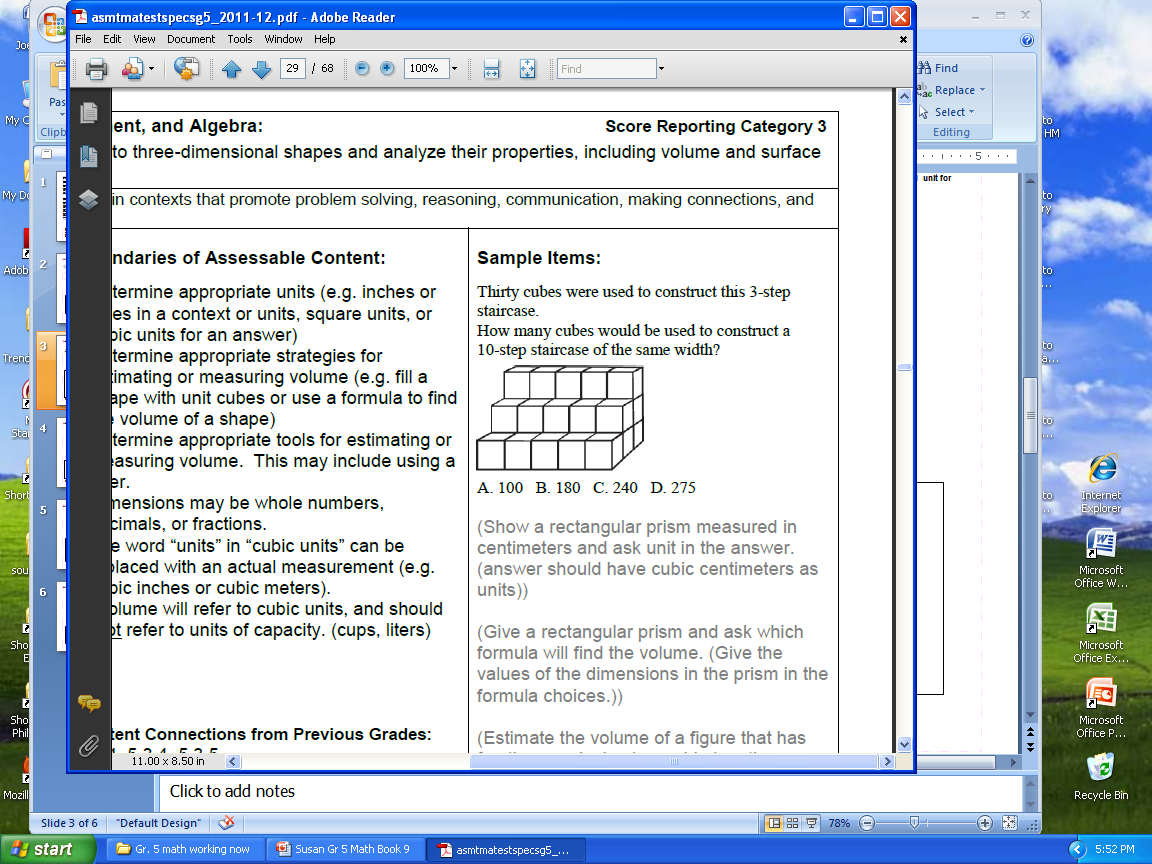 Do your work here:
Do your work here:
© Rick and Susan Richmond 2011 - 2012
Oregon Mathematics Test Specifications and Test Blueprints 2011-2012
Page 3
Page 8
5.3.7 Determine the appropriate units, strategies, and tools for solving problems that involve estimating or measuring volume.
5.3.7 Determine the appropriate units, strategies, and tools for solving problems that involve estimating or measuring volume.
The area of a back yard would most likely be measured in _________?



square inches


cubic inches


cubic feet


square feet
Which formula would find the volume of this rectangular prism, where v = volume?



v = ½ x length x width


v = length x width x height


v = height ÷length x width


v = length x width ÷ height
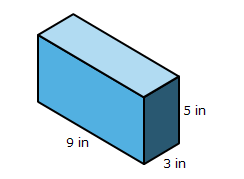 Do your work here:
Do your work here:
© Rick and Susan Richmond 2011 - 2012
Sample of California Standards Test questions 2008
Page 7
Page 4
5.3.7 Determine the appropriate units, strategies, and tools for solving problems that involve estimating or measuring volume.
5.3.7 Determine the appropriate units, strategies, and tools for solving problems that involve estimating or measuring volume.
Michael Jordan is 6 feet, 6 inches tall.

About how tall would a door in his house be?



6 yards


7 feet


12 inches


12 feet
Which of these would most likely weigh about 10 pounds



Magazine


Shoe


Bed


Baby
Do your work here:
Do your work here:
2010-2013 ODE Sample Tests January 2011
2010-2013  ODE Sample Tests January 2011
Page 5
Page 6